ACCORD DE LICENCE
INFORMATIQUE ET LIBERTES :
 « La loi informatique et liberté N°78-17 du 6 janvier 1978 modifiée en août 2004, s’applique aux réponses faites à ce questionnaire. Toutes les informations de ce document font l’objet d’une traitement informatique et le licencié dispose d’un droit d’accès et de rectification auprès du Secrétaire Général de l’ASPTT. Ces coordonnées pourront être cédées à des partenaires commerciaux avec faculté pour le licencié de s’opposer à leurs divulgations.
CESSION DU DROIT A L’IMAGE :
 Je ne souhaite pas que les photos, les prises de vue et interviews réalisés dans le cadre de ma participation aux manifestations soient publiés et diffusés à la radio, à la télévision, dans la presse écrite, dans les livres ou sur le site internet par des moyens de reproduction photomécaniques (films, cassettes vidéo, etc.) sans avoir le droit à une compensation.
  Je ne souhaite pas recevoir d’information de la part de la FSASPTT.
Je ne souhaite pas recevoir d’information de la part des partenaires de la FSASPTT.
AUTORISATION PARENTALE (pour les mineurs) :
Je, soussigné(e) M ou Mme ________________________ représentant légal de ___________________ certifie lui donner l’autorisation de :
-   se licencier à la FSASPTT et d’adhérer à l’ASPTT pour toutes les activités
- prendre place dans un véhicule de l’association, ou une voiture particulière, afin d’effectuer les déplacements nécessités par les compétitions sportives officielles, amicales ou de loisirs au cours de la saison.
J’autorise les responsables à faire procéder à toute intervention médicale d’urgence. La personne à contacter en cas d’accident est : ______________________ numéros de téléphone :
ASSURANCE : (1)
L’établissement d’une des 2 licences permet à son titulaire de bénéficier des assurances Responsabilité civile, Assistance et Dommages corporels souscrites par la FSASPTT. L’assurance « dommages corporels » est facultative mais la FSASPTT vous informe que les risques encourus lors de la pratique d’une activité sportive peuvent donner lieu à des accidents sur lesquels il convient de s’assurer par le biais d’une assurance dommages corporels. Le montant de l’assurance compris dans le prix de la licence loisir est de 1,84 € et dans celui de la licence adhésion est de 0,60 €. Si vous ne souhaitez pas cette assurance dommages corporels, le montant de cette dernière sera déduit.
En cas de refus de souscription de l’assurance Dommages Corporels, le club doit s’assurer que le bénéficiaire a bien pris connaissance des informations assurances figurant sur la notice d’information à conserver par le licencié et qu’il prend sa décision en toute connaissance de cause.
Je soussigné(e) ________________________ reconnais avoir pris connaissance :
 de la notice d’assurance m’informant du résumé des garanties incluses dans le contrat d’assurance et adhérer au contrat national proposé par la FSASPTT (notice aussi disponible sur le site www.asptt.com)
 des statuts et règlement intérieur (disponible au secrétariat de l’association) 
Je satisfais à la visite médicale OBLIGATOIRE m’autorisant à pratiquer le ou les sports considérés.Il est rappelé qu’en cas de refus d’adhésion aux garanties proposées par une autre fédération, l’assureur
de la FSASPTT ne prendra pas en charge les risques refusés, et par conséquent refusera le dossier de sinistre.
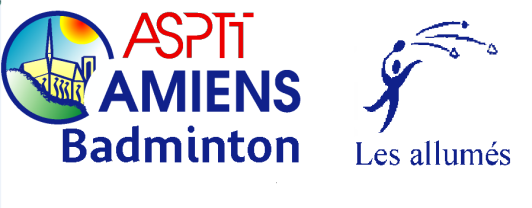 Bulletin d’adhésion2016 – 2017
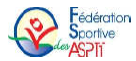  Création
 Renouvellement
Activités : Badminton
Type de licences : Licence sans autre fédération
Licence loisir : 40 €
ETAT CIVIL DU DEMANDEUR
 Mr            Mme
Nom : 
Prénom :
Adresse :

Code postal :                                         Ville :
Date de naissance :        /      /                Lieu de naissance : 
Nationalité :
Téléphone domicile :
Téléphone travail :
Mobile :
Email :
ETAT SPORTIF DU DEMANDEUR 
Je m’engage à fournir un certificat médical
Certificat médical :  oui   Date :
Je déclare sur l’honneur l’exactitude des informations portées ci-dessus et m’engage à respecter la réglementation de la Fédération et de fournir un certificat médical au Président du club.
A___________________ le  ____/______/_____
Signature obligatoire
(du demandeur ou du représentant légal
REFUS D’ASSURANCE : (2)
Si le soussigné refuse de souscrire à l’assurance Dommages Corporels, il reconnaît avoir été informé des risques encourus lors de la pratique d’une activité sportive pouvant porter atteinte à son intégrité physique et il coche la case ci-dessous. 
   je ne souhaite pas souscrire d’assurance Dommages Corporels